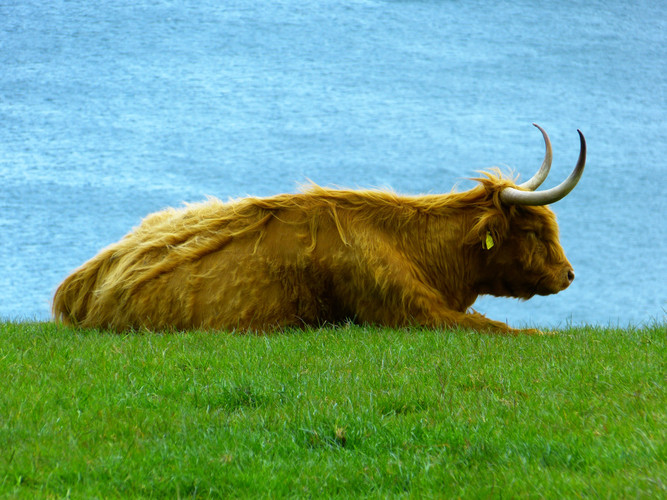 在牛肚子里旅行
语文 三年级 上册 配人教版
时间: xxx
主讲人：xippt
新课导入
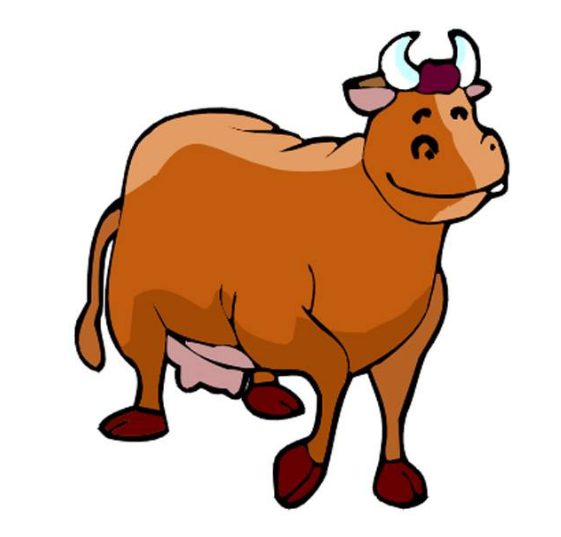 人们为了办事或游览从一个地方到另一个地方叫“旅行”，你一定去过很多地方旅行，今天我们来学习一次特殊的“旅行”——在牛肚子里的旅行！
字词乐园
会写字
lǚ
zán
lián
jiù
旅
救
咱
怜
mìnɡ
sǎo
wèi
pīn
命
胃
拼
扫
字词乐园
会写字
ɡuǎn
ɡānɡ
liú
lèi
suàn
管
泪
算
刚
流
字词乐园
易错提示
管：“官”不要写成“宫”。
算：“目”不要写成“日”。
字词乐园
zán
会认字
咱
组词：咱们  咱家
tōu
偷
组词：偷偷  小偷
dā
答
组词：答应  答理  爱答不理
字词乐园
yìnɡ
会认字
应
组词：答应  应对    里应外合
juǎn
卷
组词：卷起  打卷    风卷残云
ɡǔ
骨
组词：骨头  腿骨
字词乐园
chǐ
会认字
齿
组词：牙齿  齿轮  唇亡齿寒
jiáo
嚼
组词：嚼碎  嚼烂  细嚼慢咽
tūn
吞
组词：吞并  吞下  狼吞虎咽
字词乐园
wèi
会认字
胃
组词：胃口  反胃  开胃
bēi
悲
组词：悲伤  悲哀  兔死狐悲
yàn
咽
组词：咽下  咽唾沫
字词乐园
jī
会认字
几
组词：几乎  茶几  窗明几净
lèi
泪
组词：眼泪  流泪
mī
眯
组词：眯缝  眯着眼
字词乐园
词语解释
可怜：值得怜悯。
贮藏：储藏。
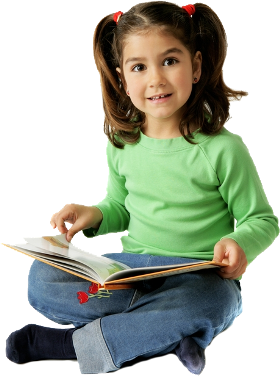 悲哀：哀伤痛苦。
几乎：差不多，接近。
细嚼慢咽：慢慢地吃东西。引申慢慢去体味。
笑眯眯：指微笑时上下眼皮稍稍合拢的样子。
字词乐园
词语运用
老奶奶（         ）地端出饭菜放到这个好几天都没有吃饭的（        ）的孩子面前，叮嘱他要（            ）。
笑眯眯
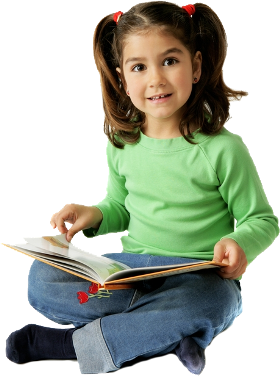 可怜
细嚼慢咽
字词乐园
词语积累
含有近义词的成语
细嚼慢咽
和颜悦色
狂风暴雨
欢天喜地
粉身碎骨
良师益友
字词乐园
近义词
可怜---
哀怜
贮藏---
储藏
悲伤
悲哀---
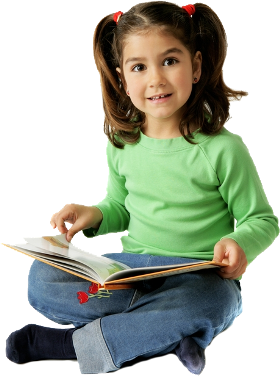 反义词
悲哀---
欢乐
勇敢---
胆怯
狼吞虎咽
细嚼慢咽---
课文朗读
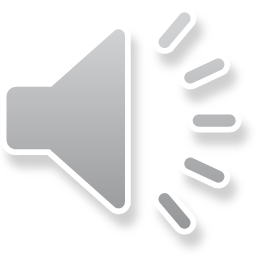 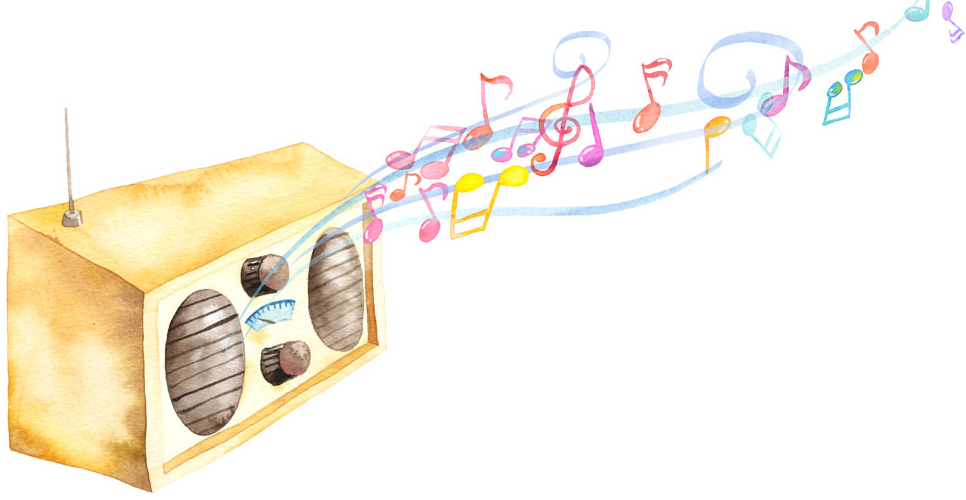 小喇叭朗读开始了，点一点音箱，一起听。
边听边想：课文主要写了什么？
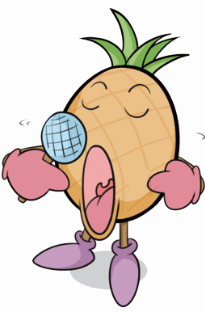 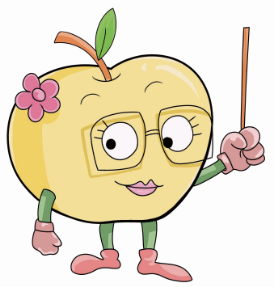 初步感知
初步感知1
1.课文主要写了什么？
课文主要写了两只小蟋蟀玩捉迷藏，其中一只叫“红头”的蟋蟀不幸误入牛肚子里，在牛肚子里做了一次惊险的“旅行”，最后侥幸逃脱的危险经历。
初步感知
初步感知2
2.课文可以分成几部分？各部分大意是什么？
第一部分（第1-7自然段）：介绍红头进入牛肚子里的原因。
    第二部分（第8-20自然段）：具体描写红头在牛肚子里的旅行的过程。
重难点解析
重难点1
红头到牛肚子里旅行的原因是什么？
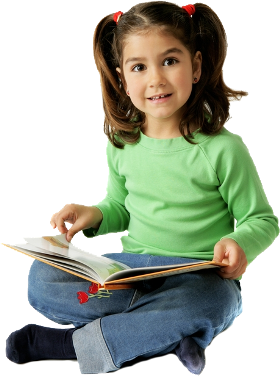 红头和青头玩(          )的游戏时，红头躲在(          )，只露两只眼睛(             )。正在这时，一头大黄牛从红头后面慢慢走过来，红头做梦也没有想到，大黄牛突然低下头来（        )。可怜的红头还没有来得及(        )，就和草一起被大黄牛（              ）了。
捉迷藏
草堆里
偷偷地看
吃草
跳开
吞到嘴里
重难点解析
重难点2
红头的旅行，都经过了哪些地方？
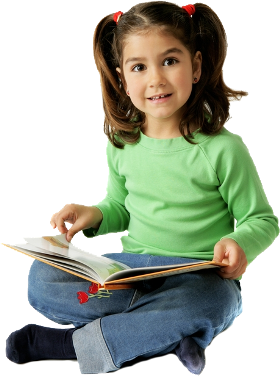 红头在牛肚子里随着草一起移动，从第一个胃到了第二个胃，又从第二个胃回到了牛嘴里。这一下，红头又看见了光亮。可是，它已经一动也不能动了。
    …………
重难点解析
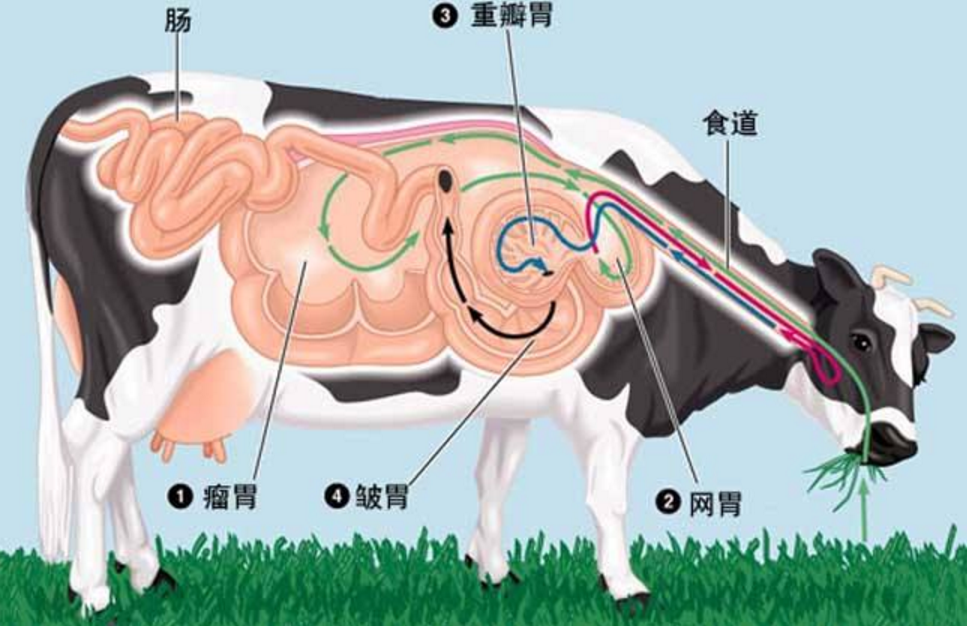 红头的旅行过程
板书设计
在牛肚子里的旅行
起因：红头在草堆时，被牛吃到嘴里
运用知识，帮助朋友
经过：在青头的帮助下经过第一个胃-第二个胃-牛嘴
结果：牛打喷嚏，红头脱险
课堂演练
1.在括号里填上恰当的词语。
偷偷
（       ）地看    （       ）地喊
（       ）的蟋蟀  （       ）的朋友
大声
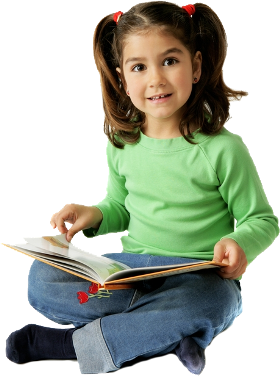 要好
勇敢
2.给句子加上正确的标点符号。
“            ！         ！”                             。
救命啊  救命啊      红头拼命叫了起来　　
  你在哪儿      青头急忙问
“                ？”                。
版权声明
感谢您下载xippt平台上提供的PPT作品，为了您和xippt以及原创作者的利益，请勿复制、传播、销售，否则将承担法律责任！xippt将对作品进行维权，按照传播下载次数进行十倍的索取赔偿！
  1. 在xippt出售的PPT模板是免版税类(RF:
Royalty-Free)正版受《中国人民共和国著作法》和《世界版权公约》的保护，作品的所有权、版权和著作权归xippt所有,您下载的是PPT模板素材的使用权。
  2. 不得将xippt的PPT模板、PPT素材，本身用于再出售,或者出租、出借、转让、分销、发布或者作为礼物供他人使用，不得转授权、出卖、转让本协议或者本协议中的权利。
课堂演练
3.按课文内容填空。
读了课文后，你知道了牛肚子里一共有（            ） ，前三个胃是（        ）食物的，只有（            ）才是管（         ）的。
四个胃
贮藏
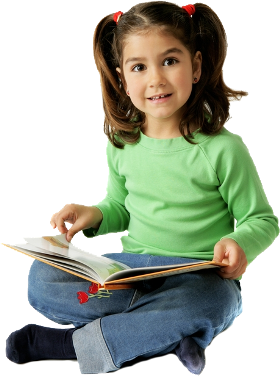 第四个胃
消化
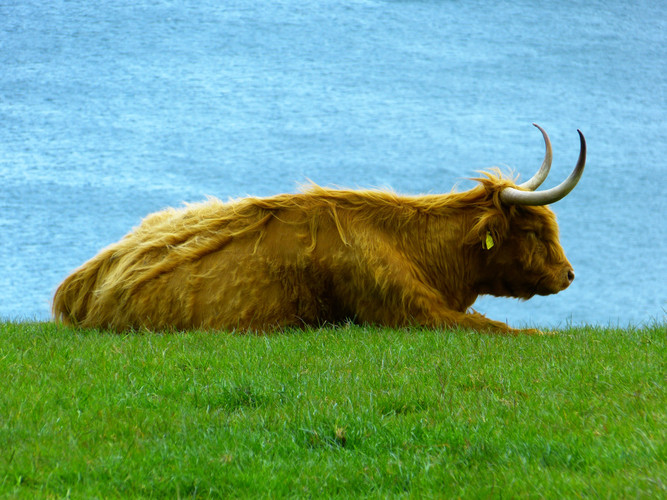 感谢各位的聆听
语文 三年级 上册 配人教版
时间: xxx
主讲人：xippt